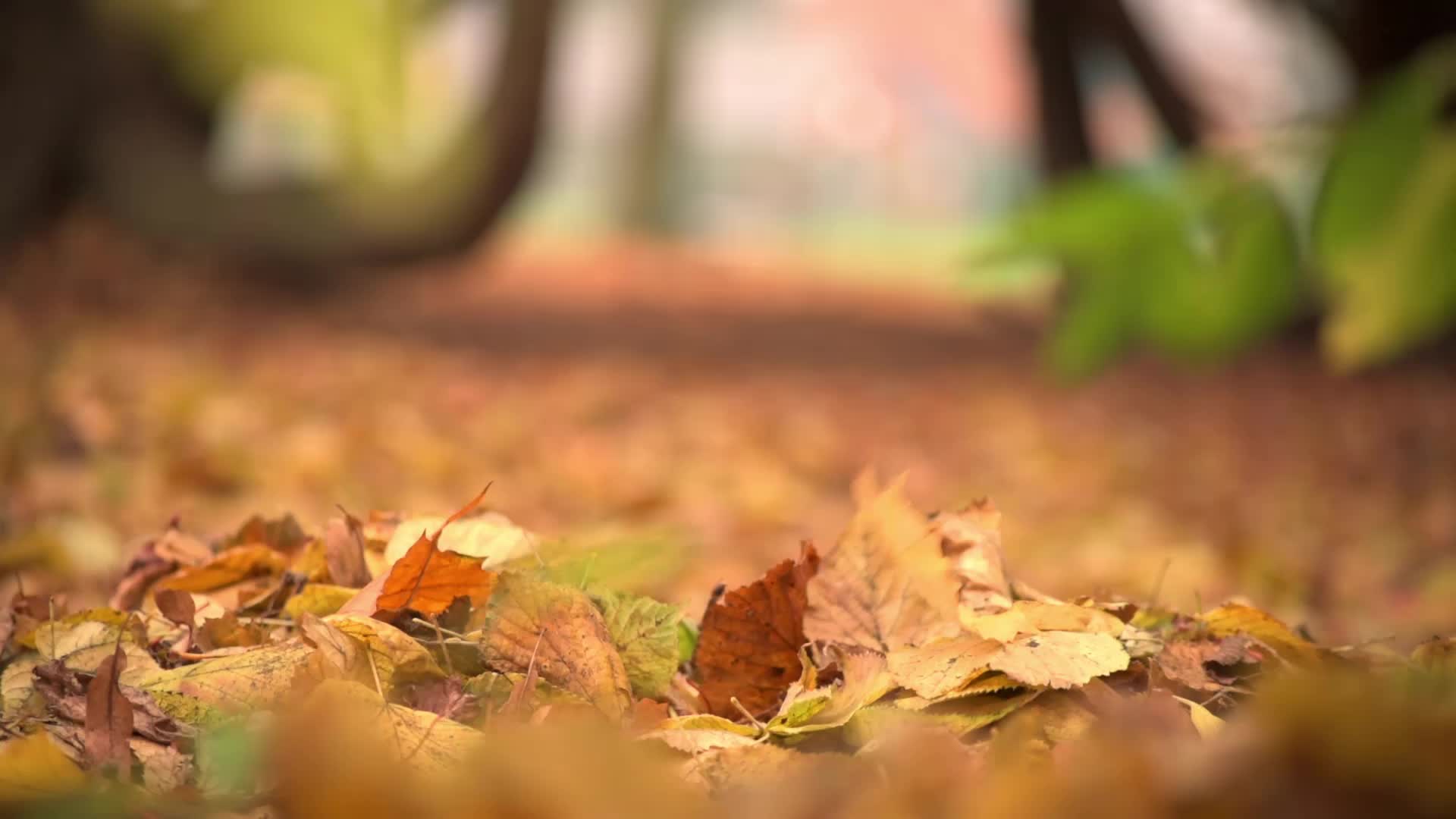 Have you had a fall?Are you prone to trips or slips?Concerned about having a fall?Some medicines can make you more prone to having a fallSpeak to your Pharmacist
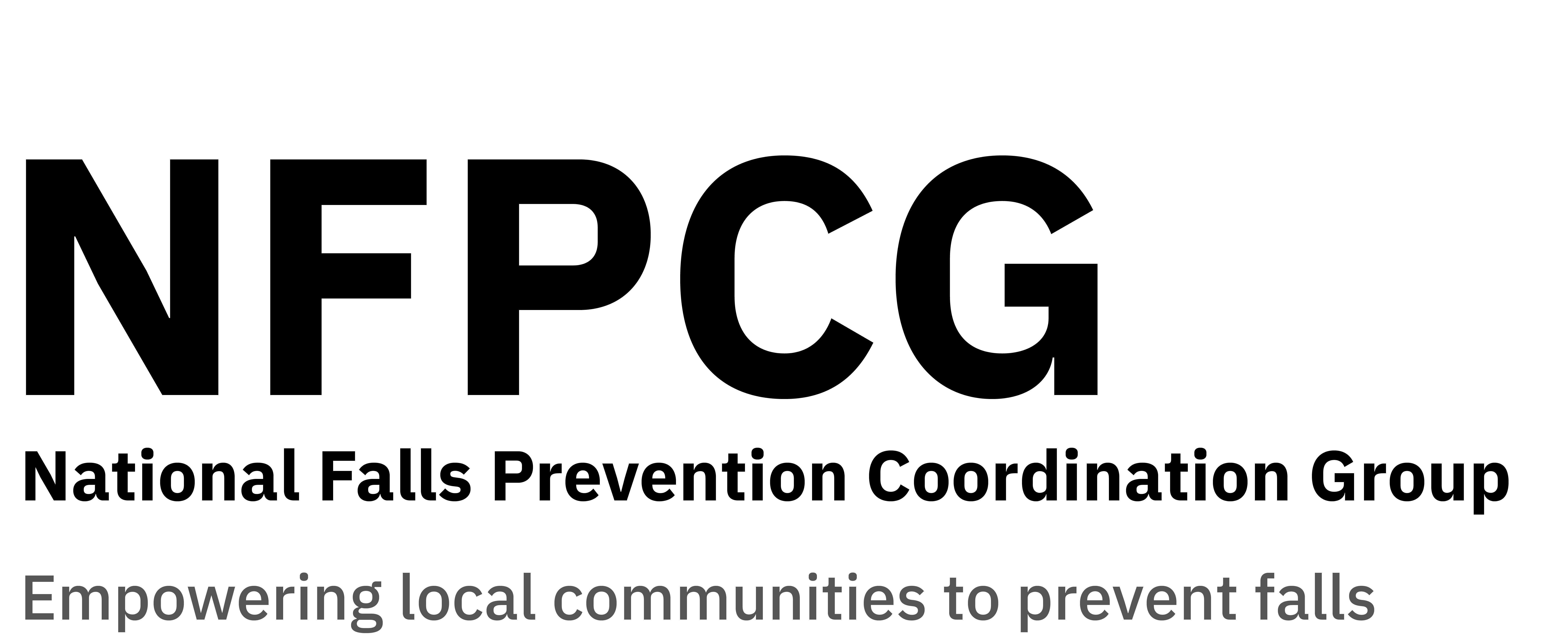 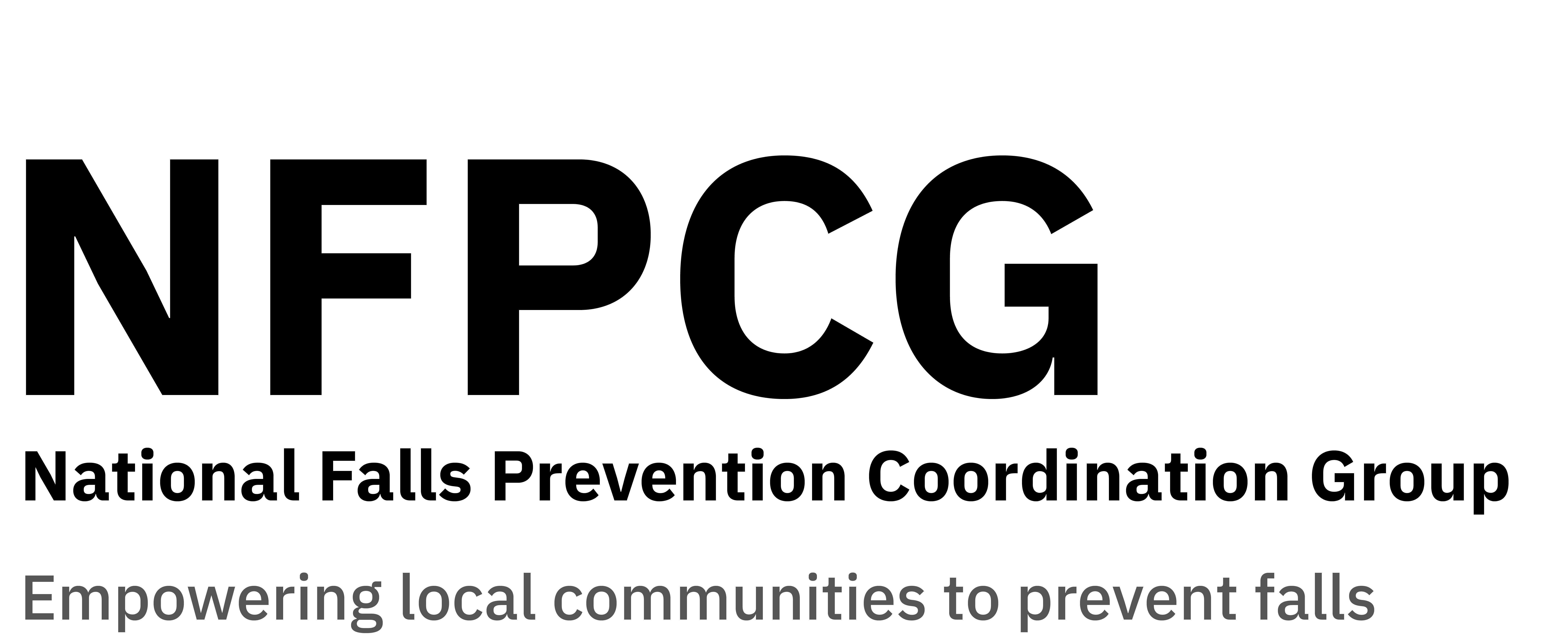 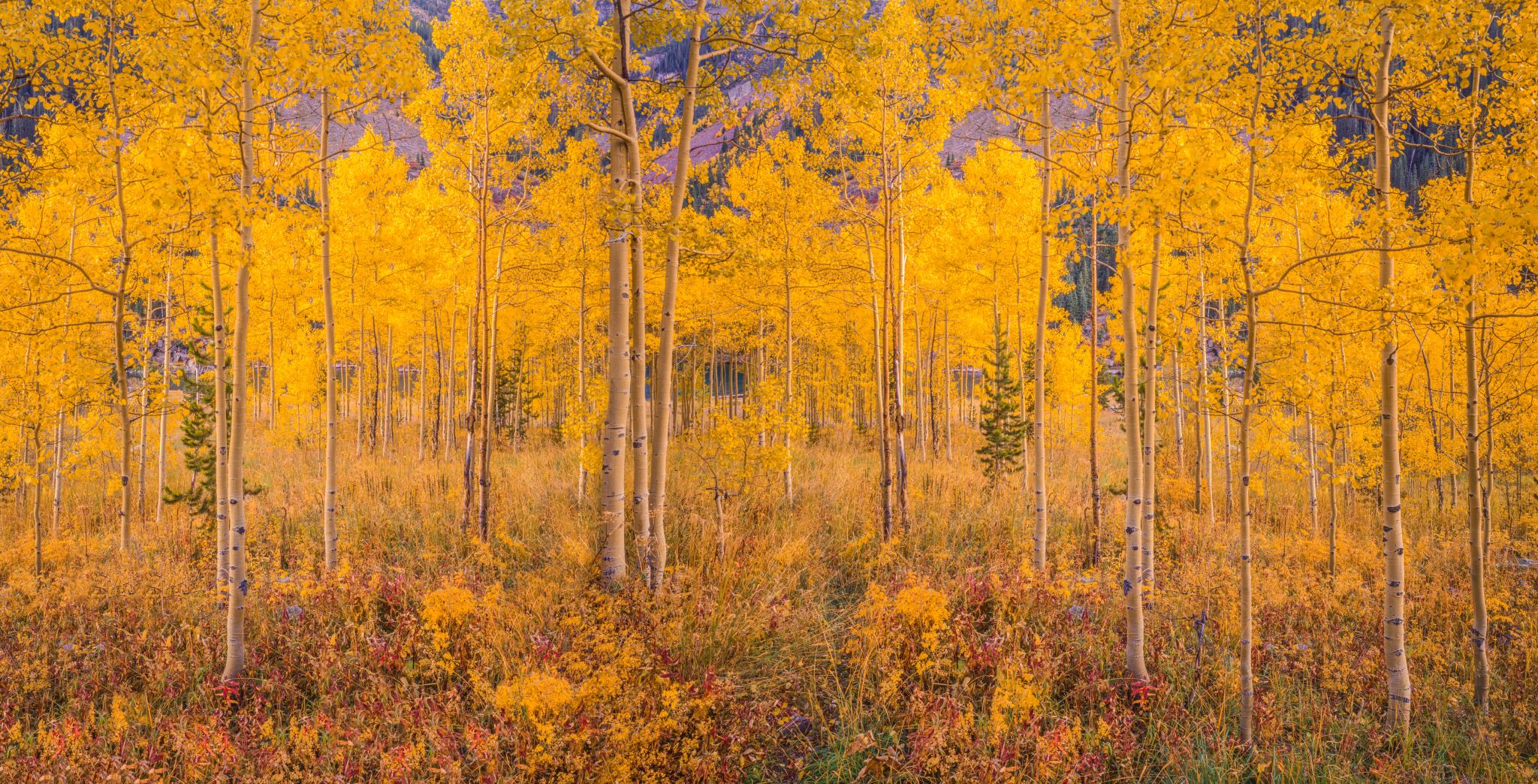 Have you had a fall?Are you prone to trips or slips?Concerned about having a fall?Some medicines can make you more prone to having a fallSpeak to your Pharmacist, or call the local Falls Service to help you feel more confident
Your local Falls Service can be contacted on: